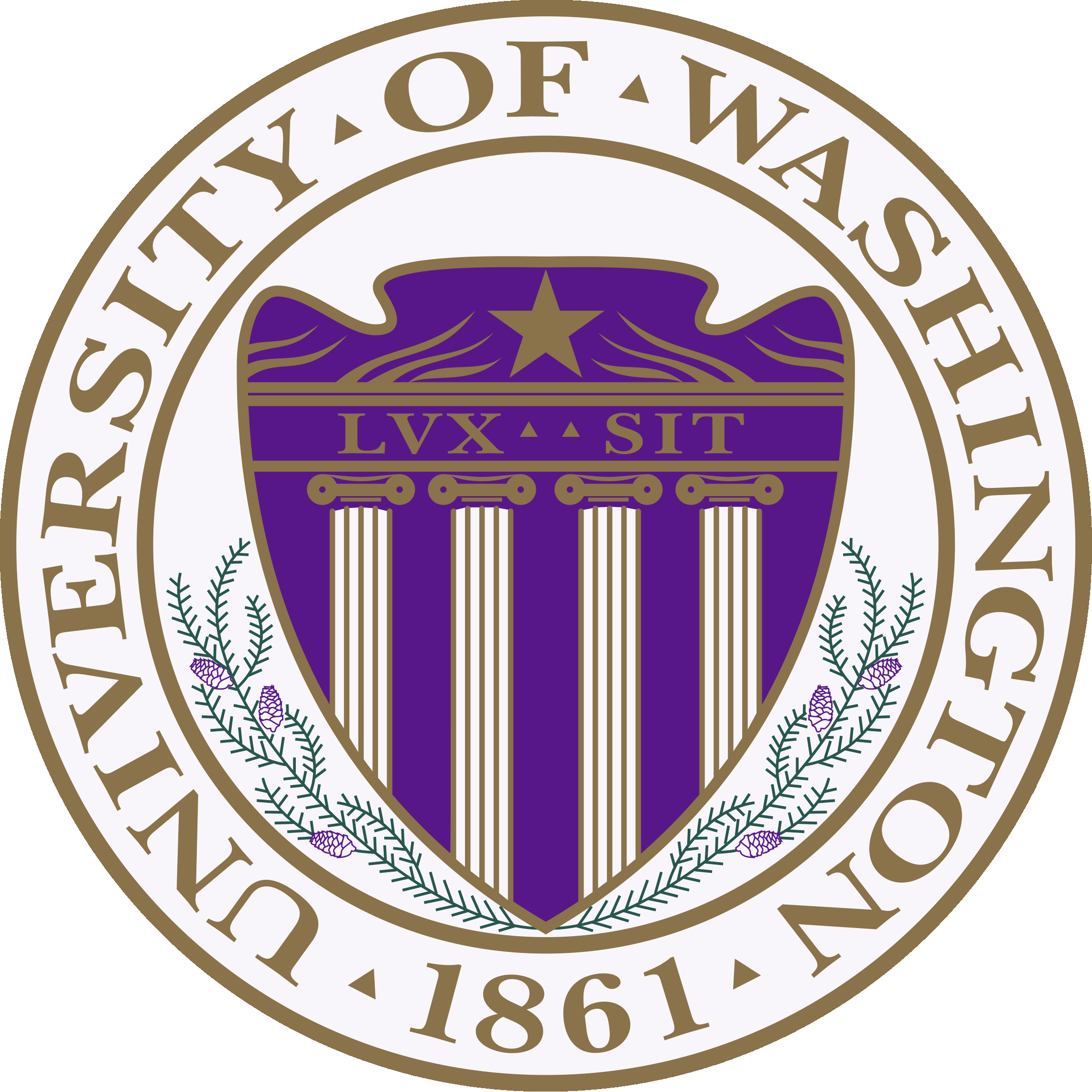 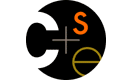 CSE341: Programming LanguagesLecture 13Equivalence;Parametric Polymorphism
Dan Grossman
Fall 2011
Upcoming schedule
Today is Wednesday (duh )

Friday will be an introduction to Racket

Monday is our midterm, on material up through today
Biased toward later lectures because material builds
Section will focus on modules and do some review
My exams are difficult; possibly a bit harder than samples
Don’t panic; it’s fairer that way
You can bring one side of one sheet of paper

Will move into new concepts using Racket very quickly
Homework 4 due about a week after midterm and is much more than “getting started with Racket”
Fall 2011
CSE341: Programming Languages
2
Today
More careful look at what “two pieces of code are equivalent” means
Fundamental software-engineering idea
Made easier with (a) abstraction (b) fewer side effects

Parametric polymorphism (a.k.a. generic types)
Before we stop using a statically typed language
See that while generics are very convenient in ML, even ML is more restrictive than it could be
(Will contrast with subtyping near end of course)

Won’t learn any “new ways to code something up” today
Fall 2011
CSE341: Programming Languages
3
Equivalence
Must reason about “are these equivalent” all the time
The more precisely you think about it the better

Code maintenance:  Can I simplify this code?

Backward compatibility:  Can I add new features without changing how any old features work?

Optimization: Can I make this code faster?

Abstraction: Can an external client tell I made this change?

To focus discussion: When can we say two functions are equivalent, even without looking at all calls to them?
May not know all the calls (e.g., we are editing a library)
Fall 2011
CSE341: Programming Languages
4
A definition
Two functions are equivalent if they have the same “observable behavior” no matter how they are used anywhere in any program

Given equivalent arguments, they:
Produce equivalent results
Have the same (non-)termination behavior
Mutate (non-local) memory in the same way
Do the same input/output
Raise the same exceptions

Notice it is much easier to be equivalent if:
There are fewer possible arguments, e.g., with a type system and abstraction
We avoid side-effects: mutation, input/output, and exceptions
Fall 2011
CSE341: Programming Languages
5
Example
Since looking up variables in ML has no side effects, these two functions are equivalent:



But these next two are not equivalent in general: it depends on what is passed for f
They are if argument for f has no side-effects




Example:  g ((fn i => print "hi" ; i), 7)
Great reason for “pure” functional programming
val y = 2
fun f x = y * x
fun f x = x + x
val y = 2
fun g (f,x) = 
   y * (f x)
fun g (f,x) = 
   (f x) + (f x)
Fall 2011
CSE341: Programming Languages
6
Another example
These are equivalent only if  functions bound to g and h do not raise exceptions or have side effects (printing, updating state, etc.)
Again: pure functions make more things equivalent








Example: g divides by 0 and h mutates a top-level reference
Example: g writes to a reference that h reads from
fun f x = 
    let
      val y = g x
      val z = h x
    in
      (y,z)
    end
fun f x = 
    let
      val z = h x      
      val y = g x
    in
      (y,z)
    end
Fall 2011
CSE341: Programming Languages
7
Syntactic sugar
Using or not using syntactic sugar is always equivalent
Else it’s not actually syntactic sugar

Example:




But be careful about evaluation order
fun f x = 
    if x
    then g x
    else false
fun f x = 
    x andalso g x
fun f x = 
    if g x
    then x
    else false
fun f x = 
    x andalso g x
Fall 2011
CSE341: Programming Languages
8
Standard equivalences
Three general equivalences that always work for functions
In any (?) decent language

Consistently rename bound variables and uses



But notice you can’t use a variable name already used in the function body to refer to something else
val y = 14
fun f x = x+y+x
val y = 14
fun f z = z+y+z
val y = 14
fun f x = x+y+x
val y = 14
fun f y = y+y+y
fun f x = 
  let val y = 3
  in x+y end
fun f y = 
  let val y = 3
  in y+y end
Fall 2011
CSE341: Programming Languages
9
Standard equivalences
Three general equivalences that always work for functions
In (any?) decent language

2.  Use a helper function or don’t




But notice you need to be careful about environments
val y = 14
fun g z = (z+y+z)+z
val y = 14
fun f x = x+y+x
fun g z = (f z)+z
val y = 14
fun f x = x+y+x
val y = 7
fun g z = (f z)+z
val y = 14
val y = 7
fun g z = (z+y+z)+z
Fall 2011
CSE341: Programming Languages
10
Standard equivalences
Three general equivalences that always work for functions
In (any?) decent language

Unnecessary function wrapping



But notice that if you compute the function to call and that computation has side-effects, you have to be careful
fun f x = x+x
fun g y = f y
fun f x = x+x
val g = f
fun f x = x+x
fun h () = (print "hi";         
            f)
fun g y = (h()) y
fun f x = x+x
fun h () = (print "hi";         
            f)
val g = (h())
Fall 2011
CSE341: Programming Languages
11
One more
If we ignore types, then ML let-bindings can be syntactic sugar for calling an anonymous function:



These both evaluate e1 to v1, then evaluate e2 in an environment extended to map x to v1
So exactly the same evaluation of expressions and result

But in ML, there is a type-system difference:
x on the left can have a polymorphic type, but not on the right
Can always go from right to left
If x need not be polymorphic, can go from left to right
let val x = e1
in e2 end
(fn x => e2) e1
Fall 2011
CSE341: Programming Languages
12
What about performance?
According to our definition of equivalence, these two functions are equivalent, but we learned one is awful
(Actually we studied this before pattern-matching)
fun max xs =
  case xs of
    [] => raise Empty
  | x::[] => x
  | x::xs => 
      if x > max xs 
      then x 
      else max xs
fun max xs =
  case xs of
    [] => raise Empty
  | x::[] => x
  | x::xs => 
     let 
       val y = max xs
     in
       if x > y 
       then x 
       else y
     end
Fall 2011
CSE341: Programming Languages
13
Different definitions for different jobs
CSE341: PL Equivalence: given same inputs, same outputs and effects
Good: Let’s us replace bad max with good max
Bad: Ignores performance in the extreme

CSE332: Asymptotic equivalence: Ignore constant factors
Good: Focus on the algorithm and efficiency for large inputs
Bad: Ignores “four times faster”

CSE333: Account for constant overheads, performance tune
Good: Faster means different and better
Bad: Beware overtuning on “wrong” (e.g., small) inputs; definition does not let you “swap in a different algorithm”

Claim: Computer scientists implicitly (?) use all three every (?) day
Fall 2011
CSE341: Programming Languages
14
Parametric polymorphism
Parametric polymorphism is a fancy name for “forall types” or “generics”
All those 'a 'b things we have leveraged
Particularly useful with container types

Now common in languages with type systems (ML, Haskell, Java, C#, …)
Java didn’t have them for many years
Will contrast with subtyping near end of course

Though we have used them, what exactly do they mean…
Fall 2011
CSE341: Programming Languages
15
Example
fun swap (x,y) = (y,x) (* 'a*'b -> 'b*'a *)
Type means “for all types 'a, 'b, function from 'a*'b to 'b*'a”
Clearly choice of type variable names here doesn’t matter:   same type as  'foo*'bar -> 'bar*'foo

In ML the “for all types …” part is implicit, you need not (and cannot) write it out
Often is explicit in languages

Fascinating side comment: A function of type 'a*'b -> 'b*'a is not necessarily equivalent to swap (exceptions, infinite loop, I/O, mutation, …), but if it returns, then it returns what swap does (!!)
Fall 2011
CSE341: Programming Languages
16
Instantiation
We can instantiate the type variables to get a less general type


Examples for 'a*'b -> 'b*'a 

int * string -> string * int
string * string -> string * string
(int->bool) * int -> int * (int->bool)
'a*int -> int*'a 
…
Fall 2011
CSE341: Programming Languages
17
Non-example
Consider this (silly-but-short) code:



Running this code would work, produce ((7,7),(true,true))

But f will not type-check: type inference fails with conflicting argument types for g

f does not have type ('a->'a*'a) -> (int*int)*(bool*bool)
Body must type-check with one type 'a that callers instantiate
f could have type 
     (forall 'a,('a->'a*'a)) -> (int*int)*(bool*bool)
Could only be called with a polymorphic function
But ML has no such type
fun f g = (g 7, g true) 
val pair_of_pairs = f (fn x => (x,x))
Fall 2011
CSE341: Programming Languages
18
Why not?
We just saw that ML cannot type-check a program that makes perfect sense and might even be useful
Never tries to misuse any values

But every sound type system is like that 
cf. undecidability in CSE311
Cannot reject exactly the programs that do  “hi” (4,3)

Designing a type system is about subtle trade-offs
Done by specialists
Always rejects some reasonable program

ML preferred convenience of type inference and implicit “for all” “all the way on the outside of types”
Fall 2011
CSE341: Programming Languages
19